Творческий проект«Новогодняя игрушка»
подготовила:  Городецкая Галина Алексеевна, воспитатель I категории, ср. группа
Вид проекта:

Групповой
Игровой
Творческий
Сроки проведения проекта:
08 декабря – 20 декабря 2014 г.
Направление деятельности:

Художественно-эстетическое
Познавательно-речевое
Социально-личностное развитие
Участники проекта:
Воспитатель и дети средней группы,
Родители
Цель проекта:

1. Развитие творчества, креативности в ходе создания собственной новогодней игрушки
2. Создание особого положительного
эмоционального настроя при изготовлении собственной ёлочной игрушки.
3. Вызвание у детей желание самостоятельно украсить группу к новогоднему празднику.
Задачи проекта:

1. Расширить представление детей о новогоднем празднике. Закрепить в речи существительные: «карнавал», «хоровод», «гирлянда», «украшения», «Дед Мороз», «Снегурочка».
2. Продолжать закреплять и обогащать представления детей о цветах и оттенках, о свойствах разнообразных материалов.
3. Воспитывать интерес к ручному труду, усложняя его содержание и расширяя возможности создания разнообразных изображений.
4. Способствовать развитию доброжелательных внутрисемейных отношений, повышать уровень вовлечённости родителей в деятельность ДОУ.
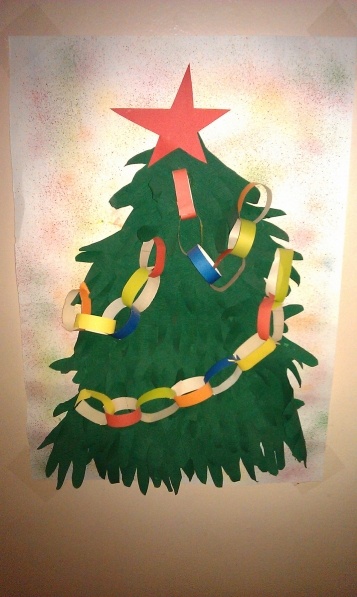 Ожидаемый результат:
1. В процессе взаимодействия «педагог-дети-родители» в реализации проекта дети проявляют интерес к совместной деятельности при изготовлении новогодней игрушки и овладение знаниями, свойствах, качествах и функциональном назначении игрушки. 
2.Проявление доброты, заботы, бережное отношение к игрушкам. Речевая активность детей в разных видах деятельности. 
3. Обогащение родительского опыта   прие-
       мами взаимодействия и сотрудничества  
       с ребенком в семье                      
4. Повышение компетентности родителей.
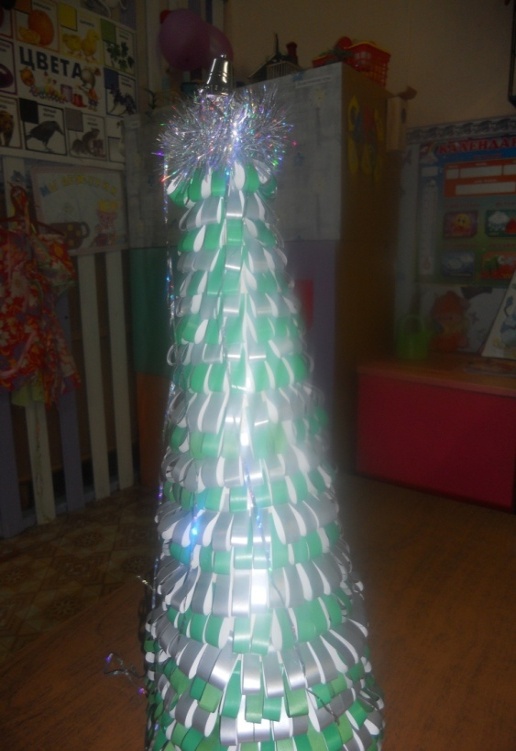 Висят на ёлке шарики        А зайку вниз повесили,
                           И бусы, и фонарики,           И смотрит зайка весело,              
                           И куколка из ваты,              На маленьких ребяток                                          
                                        
.
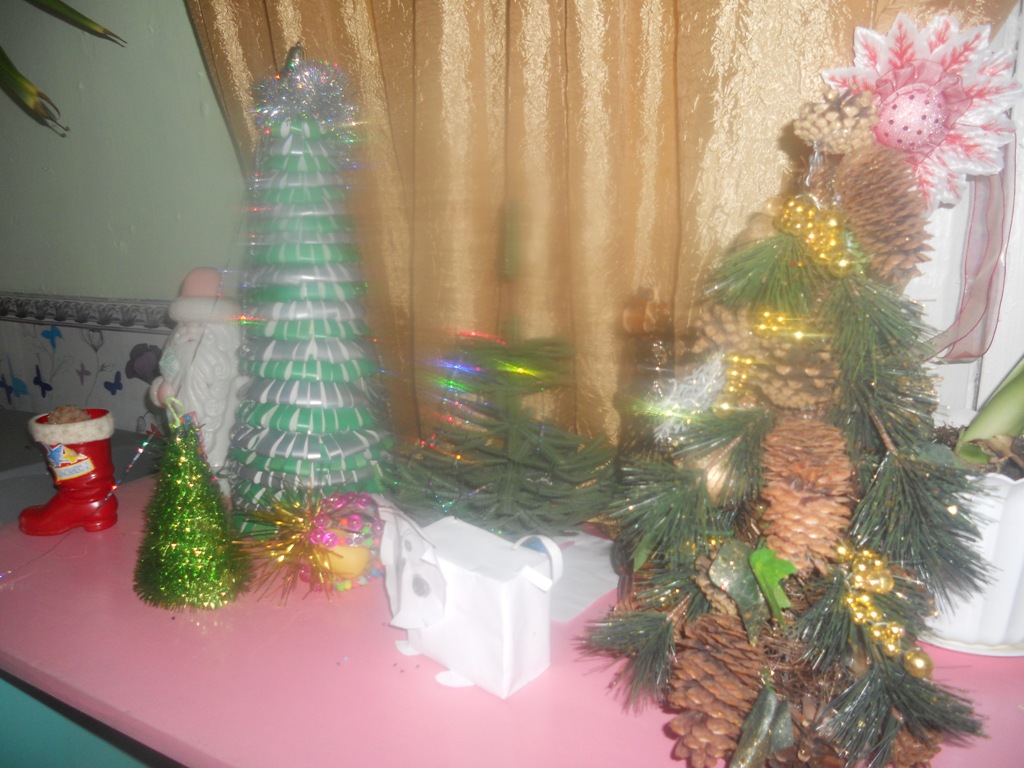 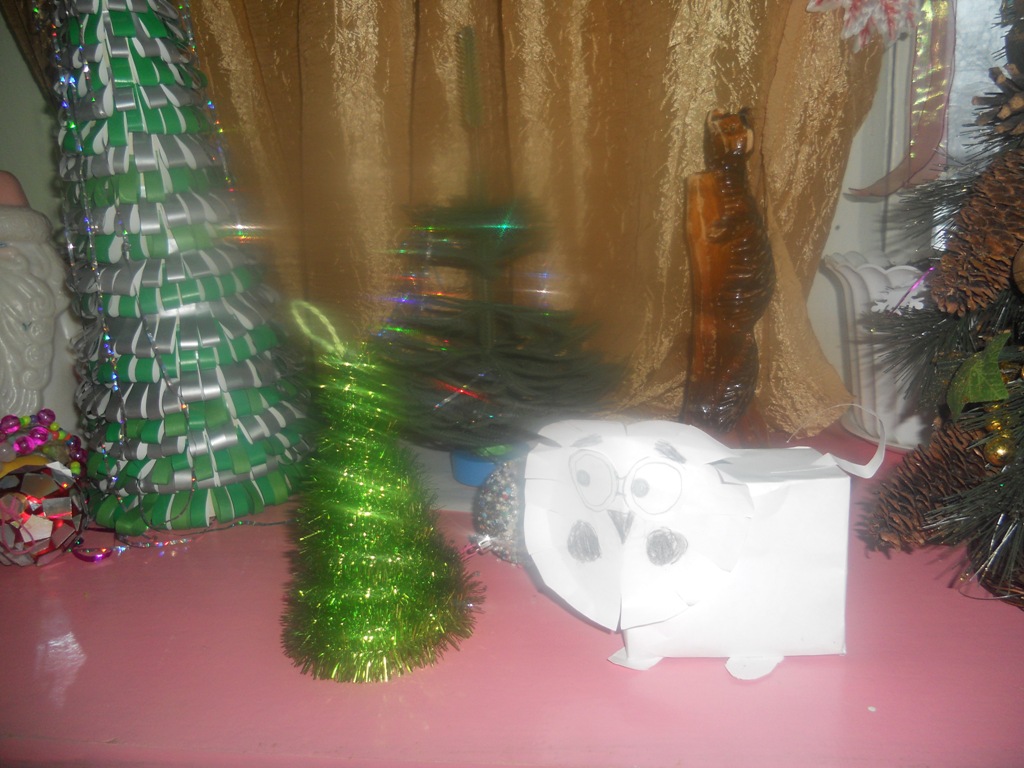 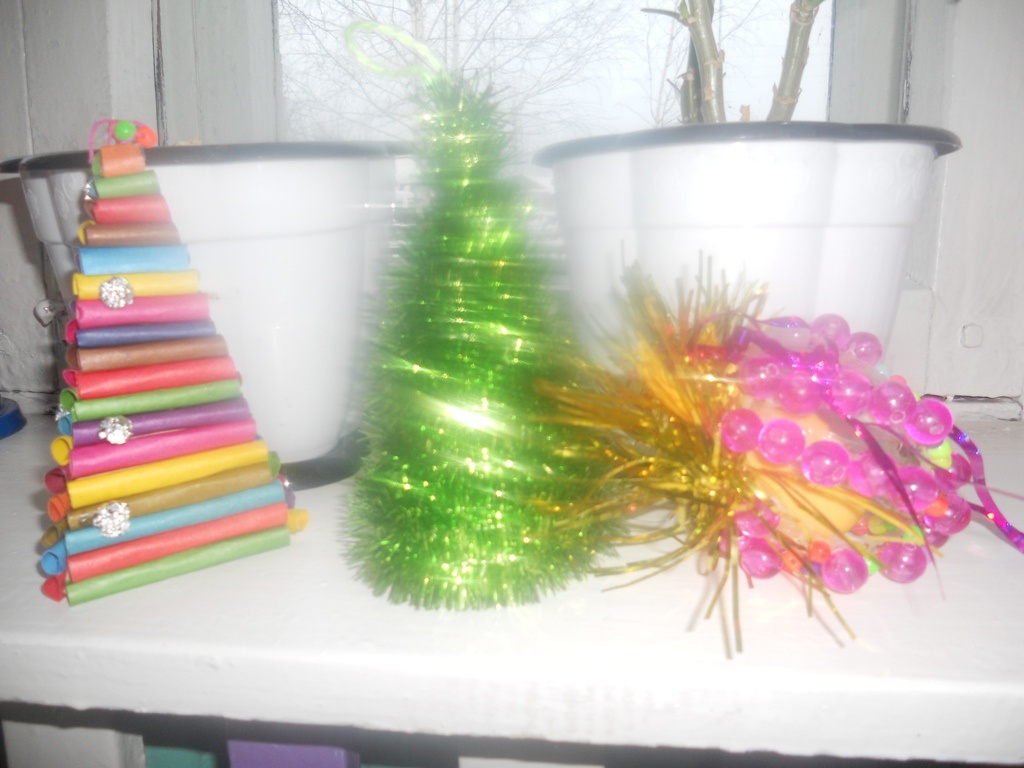 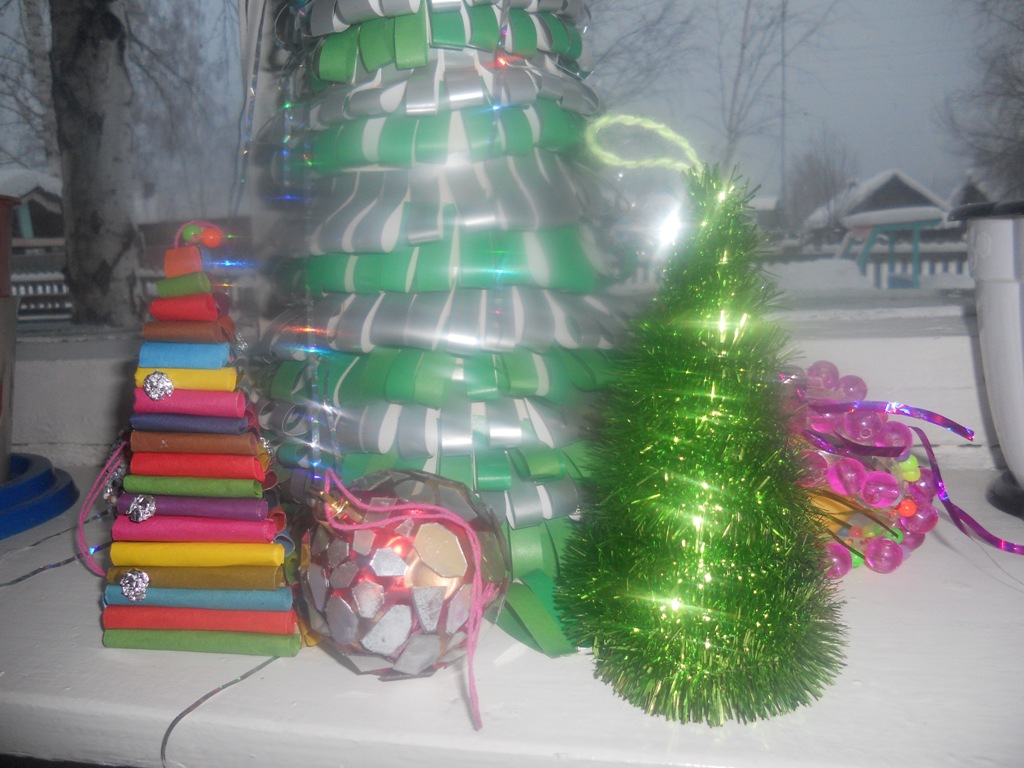 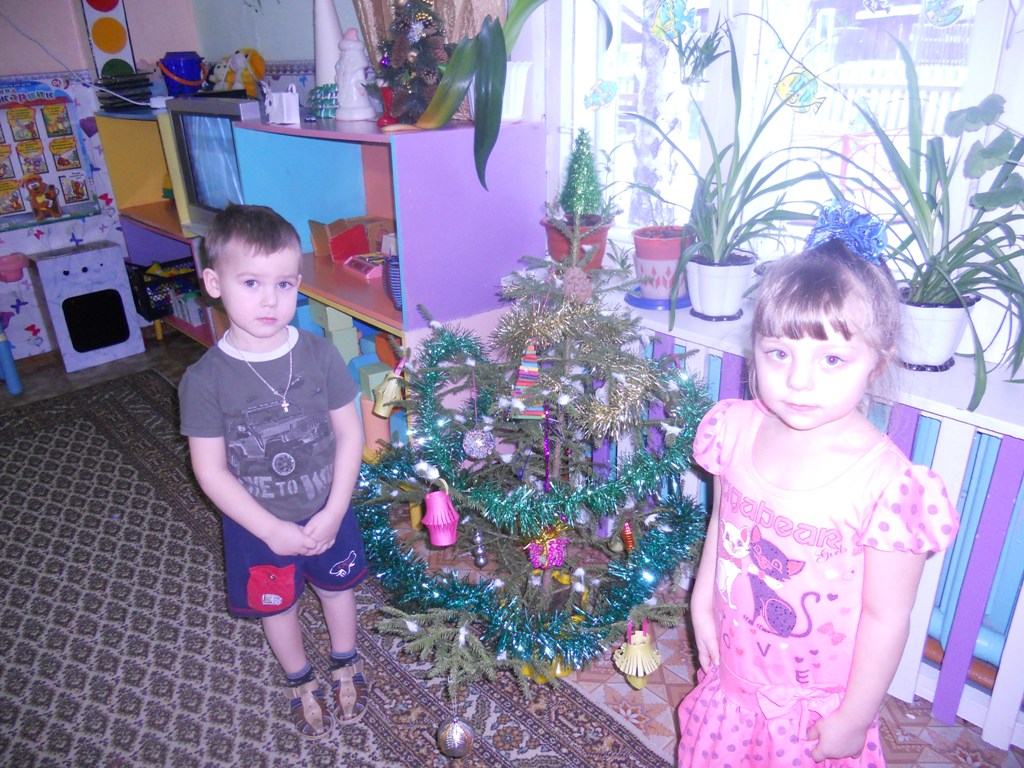 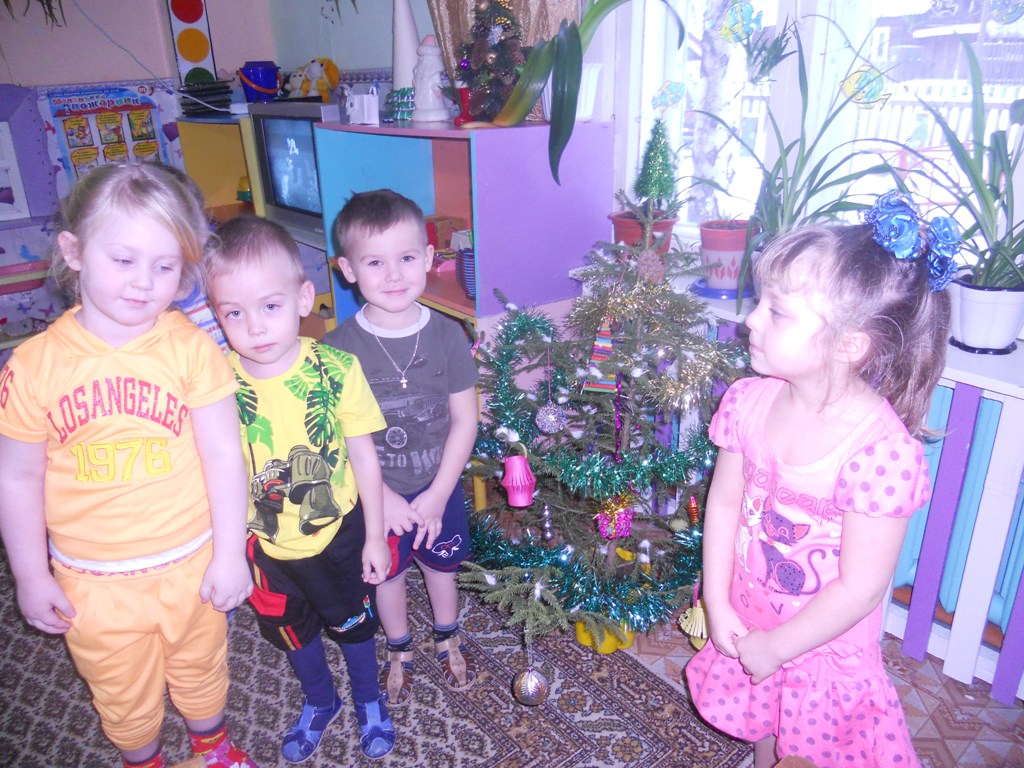 Спасибо за внимание !